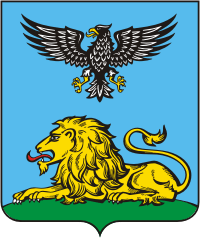 Государственное бюджетное учреждение культуры «Белгородская государственная универсальная научная библиотека»
Презентация проекта«Сам себе финансист» (создание Школ по финансовой грамотности на базе белгородской государственной универсальной научной библиотекии муниципальных библиотек)
Рожкова Надежда Петровна, 
директор ГБУК «Белгородская государственная универсальная научная библиотека»
Белгород, 2020
1
[Speaker Notes: Титульный слайд]
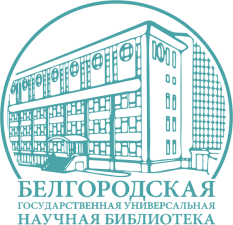 Введение в предметную область(описание ситуации «как есть»)
«Рейтинг финансовой грамотности регионов России − 2018» (по Белгородской области),проведенный  Национальным агентством финансовых исследований
Использование 
банковских карт
Сбережения в форме вкладов
Финансовая
устойчивость семьи
Формирование 
сбережений
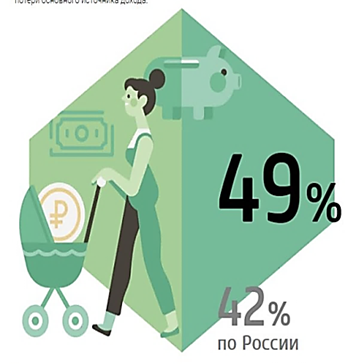 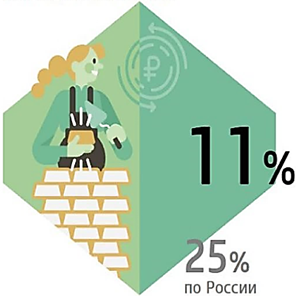 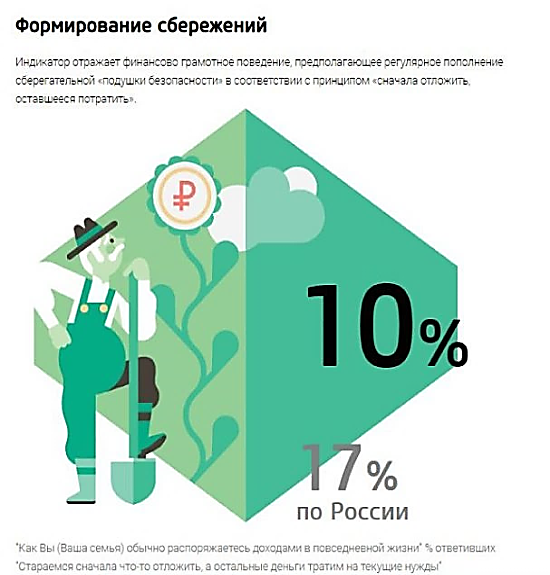 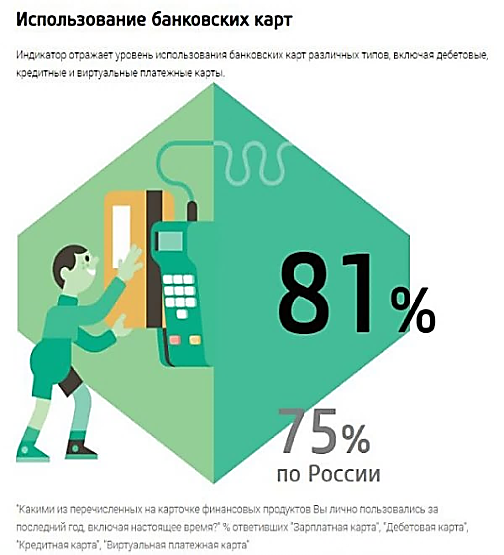 Использование 
мобильного интернет-банка
Безналичная 
оплата покупок
Грамотное 
подписание договоров
Уровень 
доверия банкам
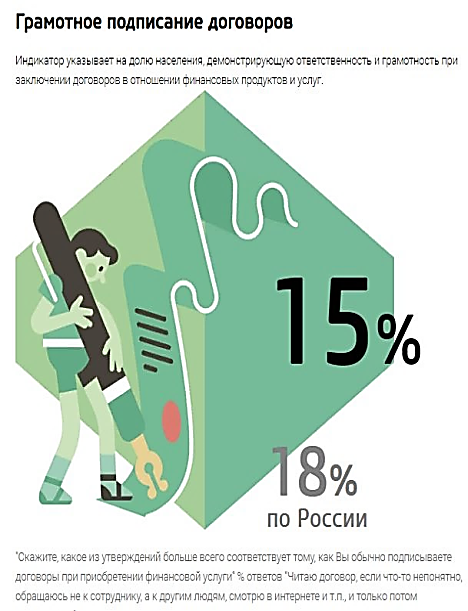 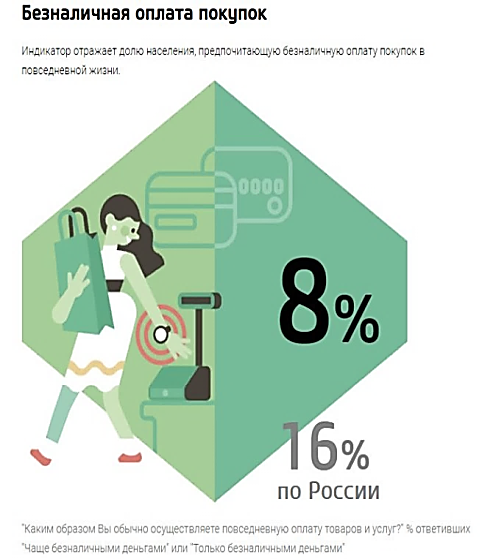 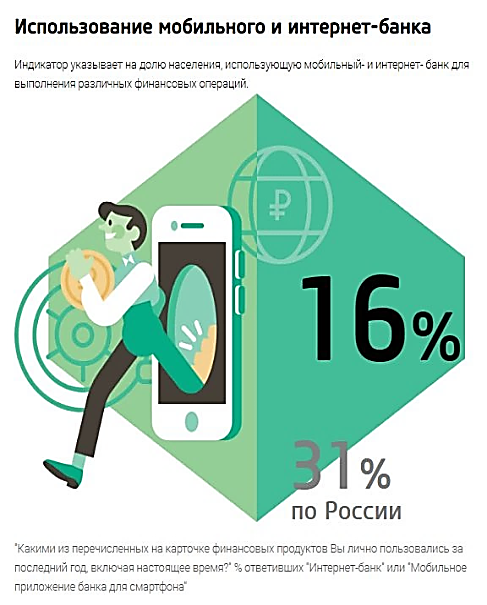 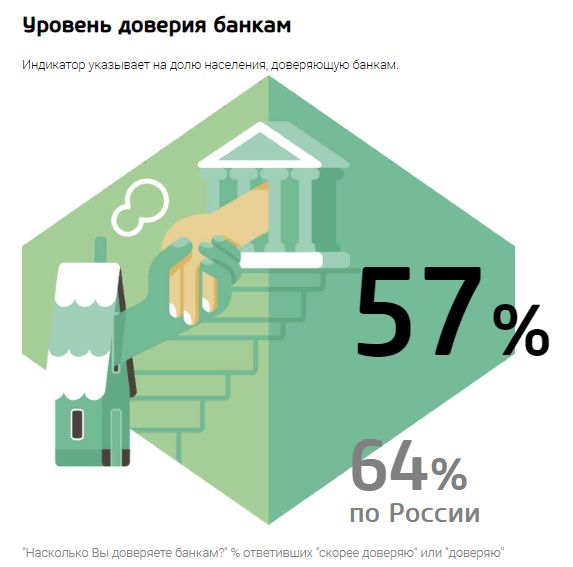 2
2
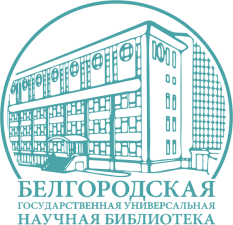 Введение в предметную область(описание ситуации «как есть»)
Государственная универсальная научная библиотека
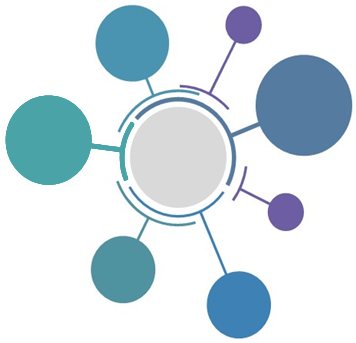 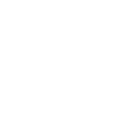 Главное государственное документохранилище области
Методический центр для муниципальных  библиотек Белгородской области
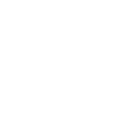 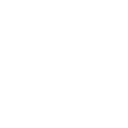 Фонд научной, финансово-экономической 
и производственной литературы
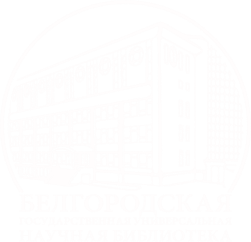 Уникальные информационные ресурсы и информационные сервисы
Кадровый ресурс (финансовый методист-консультант, прошедший обучение  на базе Финансового университета
при Правительстве РФ)
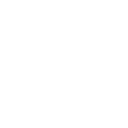 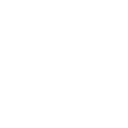 3
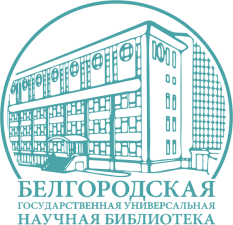 Введение в предметную область(описание ситуации «как есть»)
По результатам опроса аналитического центра Национального агентства финансовых исследований
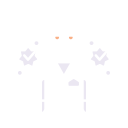 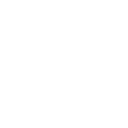 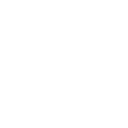 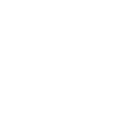 Большинство пожилых людей не используют или неграмотно используют финансовые продукты и услуги
По статистике более 80 %  жертв финансовых мошенников – пенсионеры
Потребители финансовых услуг, проживающие в сельской местности,
 чаще испытывают трудности в управлении доходами
Потребители финансовых услуг, проживающие в сельской местности, имеют меньший доступ к системе обучения
4
4
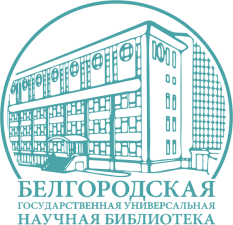 Введение в предметную область(описание ситуации «как есть»)
результаты исследования, проведенного сотрудниками Московского Городского Педагогического Университета
и опубликованного в «Вестнике МГПУ» (2018)
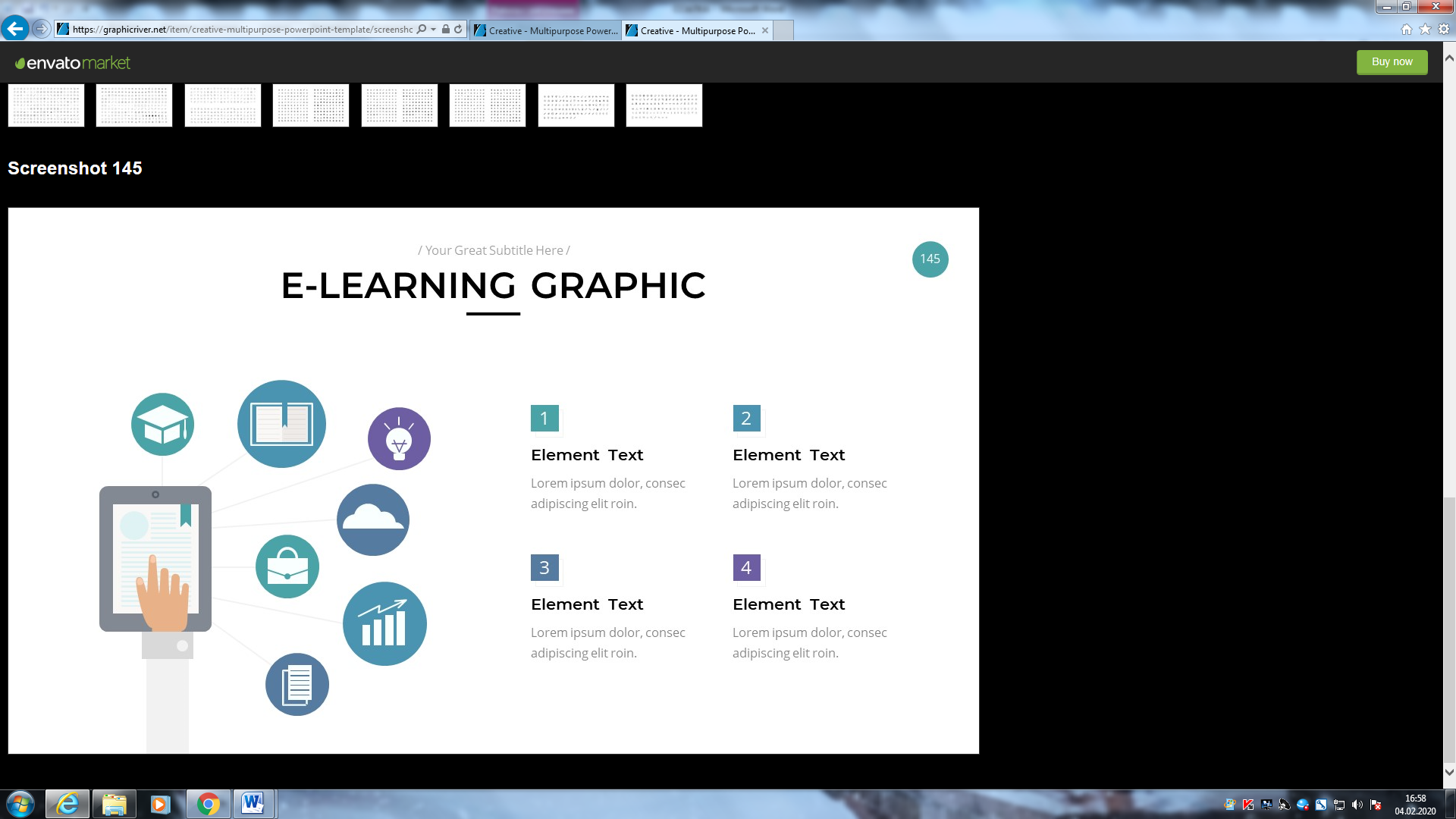 2
1
Неотъемлемая часть  предоставления  финансовых услуг сегодня:  
финансовые мобильные приложения, интернет-банкинг, дебетовые 
и кредитные карты, онлайн-платежи
Среди людей пенсионного возраста большой популярностью пользуются занятия по компьютерной грамотности
3
У пожилых людей очень высоко желание получать бесплатно образование по финансовой грамотности, в том числе с учетом  реализации полученных знаний в современных  цифровых реалиях
5
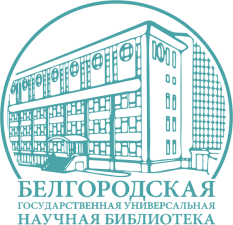 Введение в предметную область(описание ситуации «как есть»)
Результат опроса, проведенного в мае 2019 года среди читателей БГУНБ в возрасте от 50 лет и старше
- - -
изучение основ финансовой грамотности считают необходимым
87%
ничего не знают или знают частично об онлайн-платежах и онлайн-покупках 48 % опрошенных
Из 8 предложенных тем для занятий в школе финансовой грамотности наиболее популярными стали:
48%
38%
Банковские услуги (кредиты, депозиты)
становились жертвами или сталкивались со случаями финансового мошенничества 38 % респондентов
Планирование личного бюджета
Функционирование пенсионной системы, пенсионного фонда
Налогообложение физических лиц
6
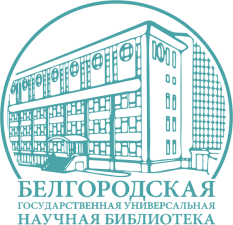 Цель и результат проекта
7
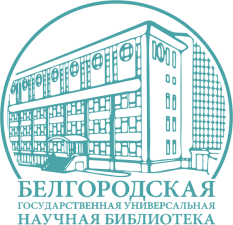 Цель и результат проекта
8
Введение в предметную область(описание ситуации «как будет»)
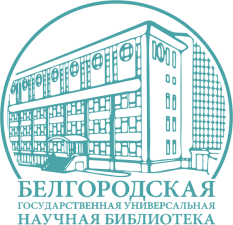 2020 год
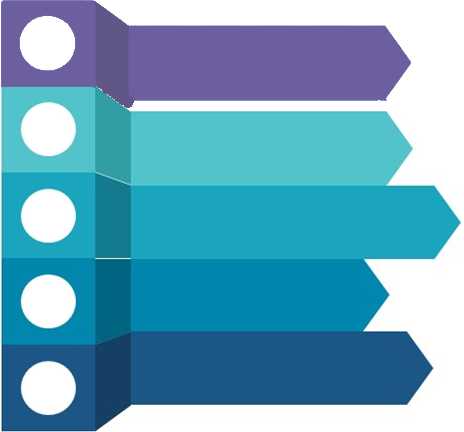 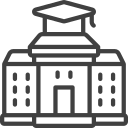 Создана Школа по финансовой грамотности на базе БГУНБ
Сформирована программа обучения специалистов муниципальных библиотек основам финансовой грамотности
Разработан пакет документов с методическими материалами по организации Школ
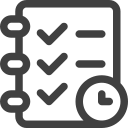 Разработан план занятий Школы по финансовой грамотности при БГУНБ
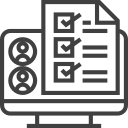 Проведено обучение специалистов центральных муниципальных библиотек
Проведено (начальное и итоговое) тестирование участников Школы по финансовой грамотности на базе БГУНБ
Разработана и проведена   PR-кампания по продвижению работы Школы по финансовой грамотности при БГУНБ
Проведено 25 онлайн-трансляций занятий Школы по финансовой грамотности БГУНБ для пользователей муниципальных библиотек
Подготовлены и размещены статьи в СМИ о начале работы Школы по финансовой грамотности при БГУНБ
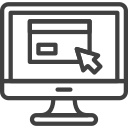 Проведено не менее 25 обучающих занятий
для участников Школы по финансовой грамотности на базе БГУНБ
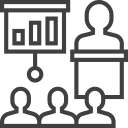 9
Введение в предметную область(описание ситуации «как будет»)
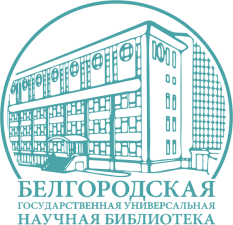 2021 год
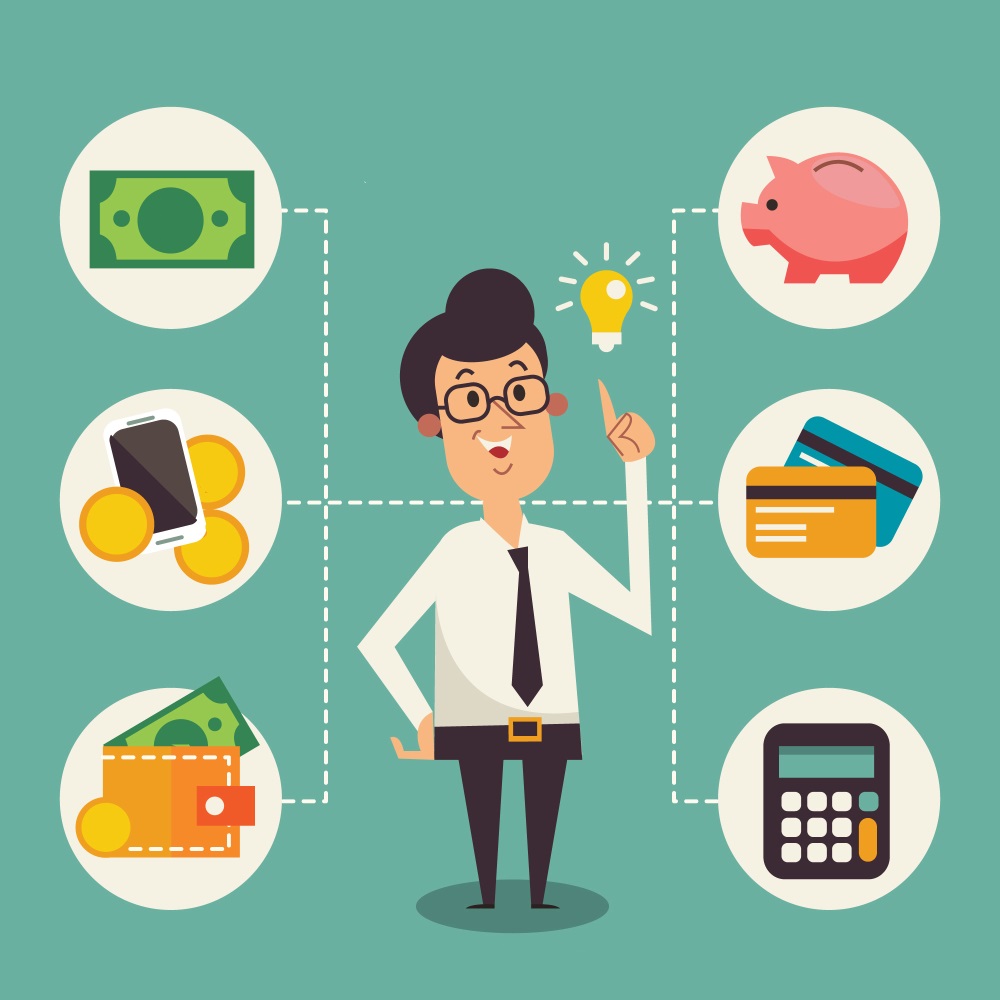 Проведено не менее 25 обучающих занятий для участников Школы  по  финансовой грамотности на базе БГУНБ
Разработано положение областного конкурса «Ваши личные финансы»
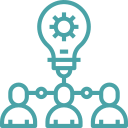 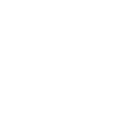 Проведен конкурс «Ваши личные финансы» среди пенсионеров − выпускников Школ по финансовой грамотности, созданных на базе библиотек
Разработан график веерного открытия  Школ по финансовой грамотности на базе муниципальных библиотек области
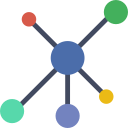 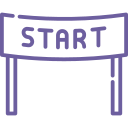 Проведено веерное открытие Школ по финансовой грамотности на базе муниципальных библиотек области
Проведено анкетирование среди пенсионеров − выпускников Школ по финансовой грамотности, созданных на базе библиотек
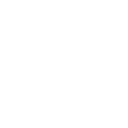 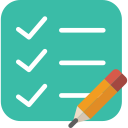 10
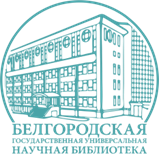 Основные блоки работ по реализации проекта
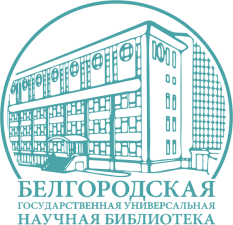 Основные блоки работ по реализации проекта
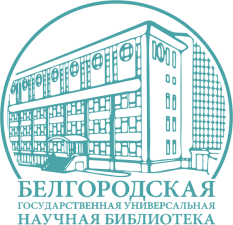 Основные блоки работ по реализации проекта
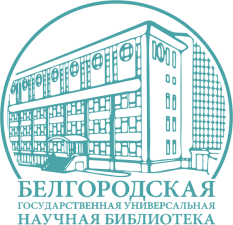 Основные блоки работ по реализации проекта
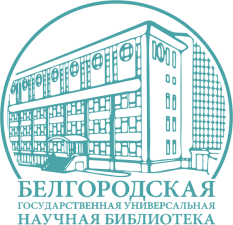 Бюджет проекта
15
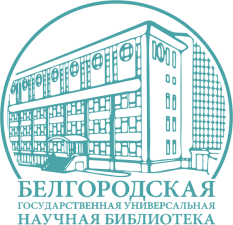 Бюджет проекта
16
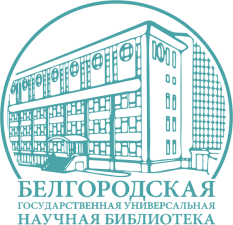 Бюджет проекта
17
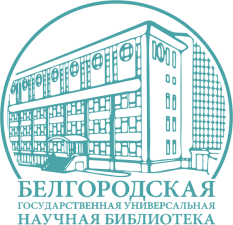 Бюджет проекта
18
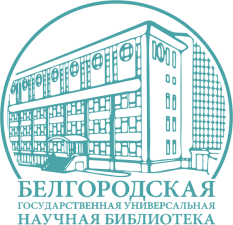 Команда проекта
19
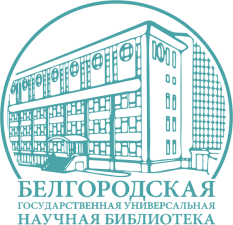 Команда проекта
20
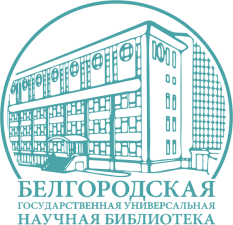 Команда проекта
21
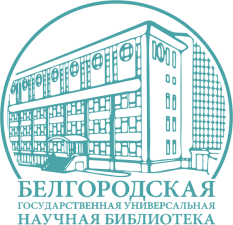 Команда проекта
22
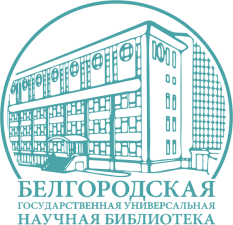 Контактные данные:
Руководитель проекта:
Рожкова Надежда Петровна
(4722) 31-01-62 
bgunb@bgunb.ru

Администратор проекта:
Чиж Лариса Владимировна
(4722) 31-79-10
l_chizh@bgunb.ru